ExitMethods
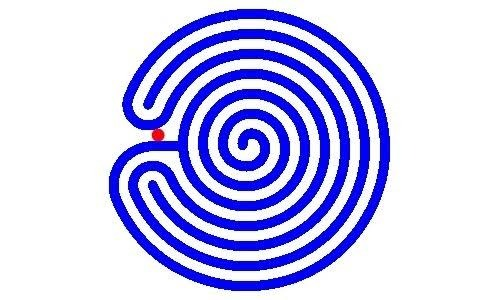 Abhimanyu ka Chakravyuh
2
Best Exit Method
Percentage
3
4
5
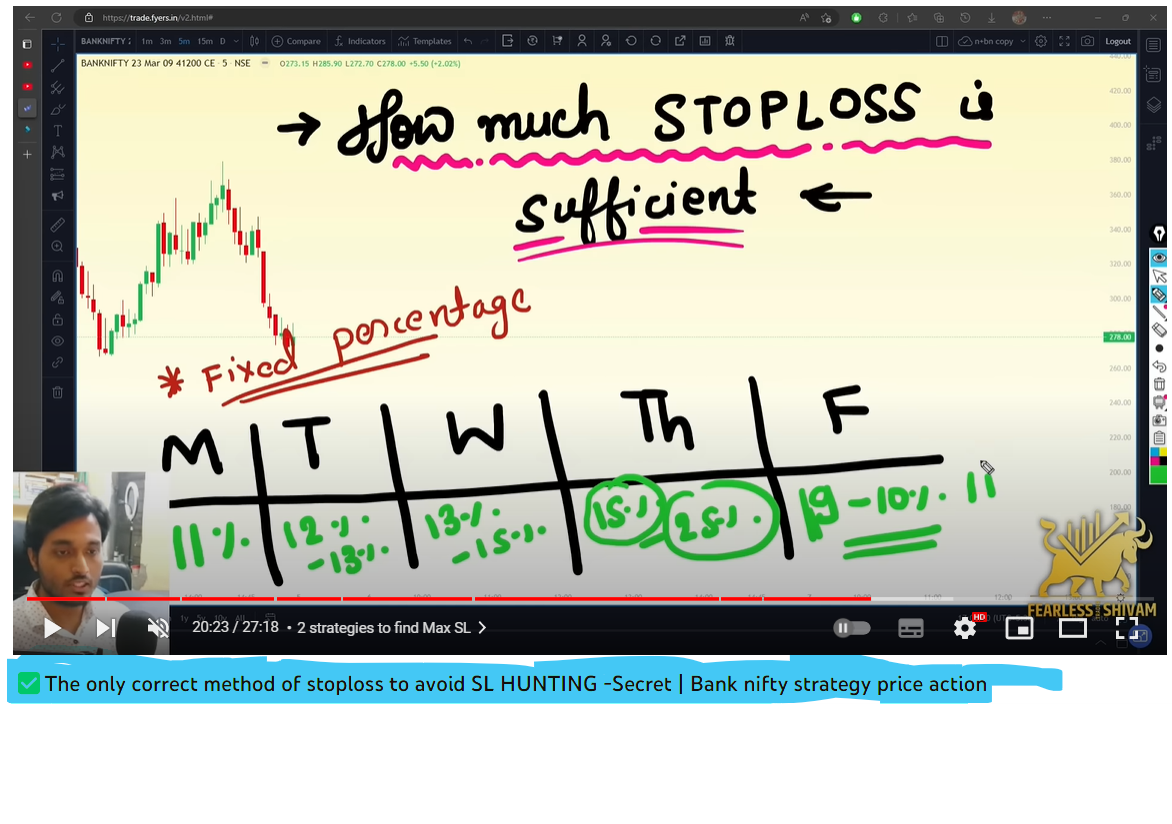 6
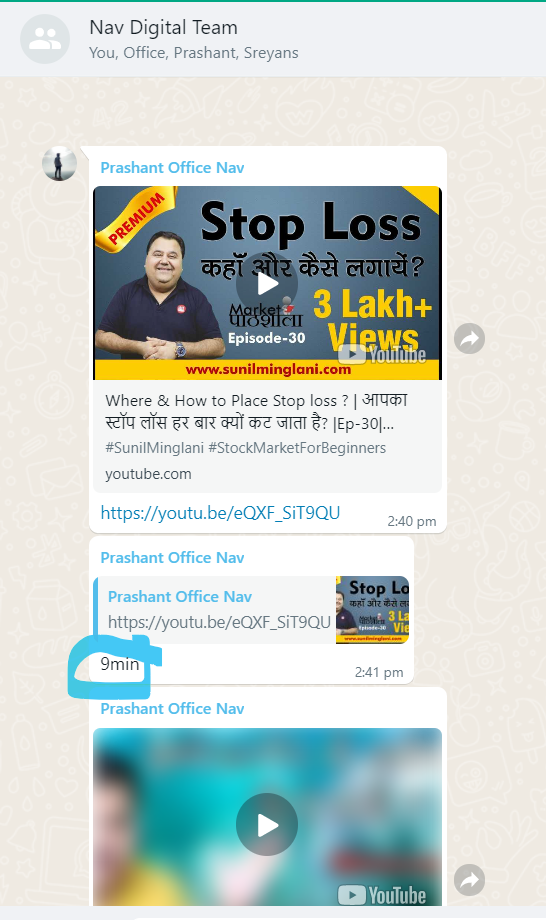 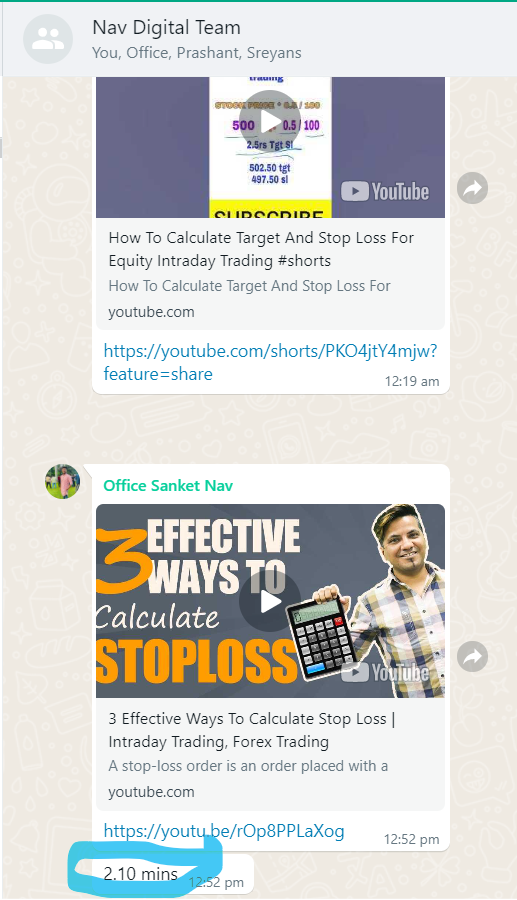 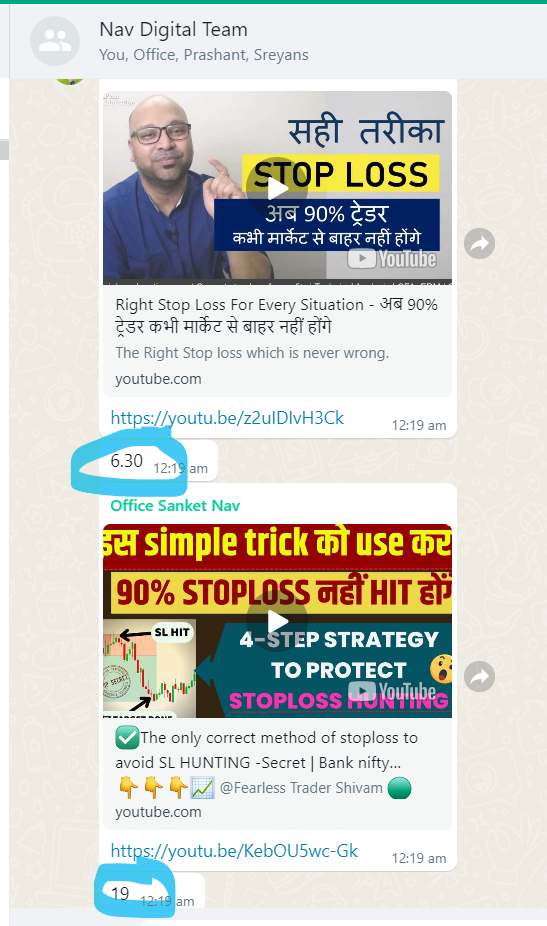 7
Adani Ent – 21-Feb -2023
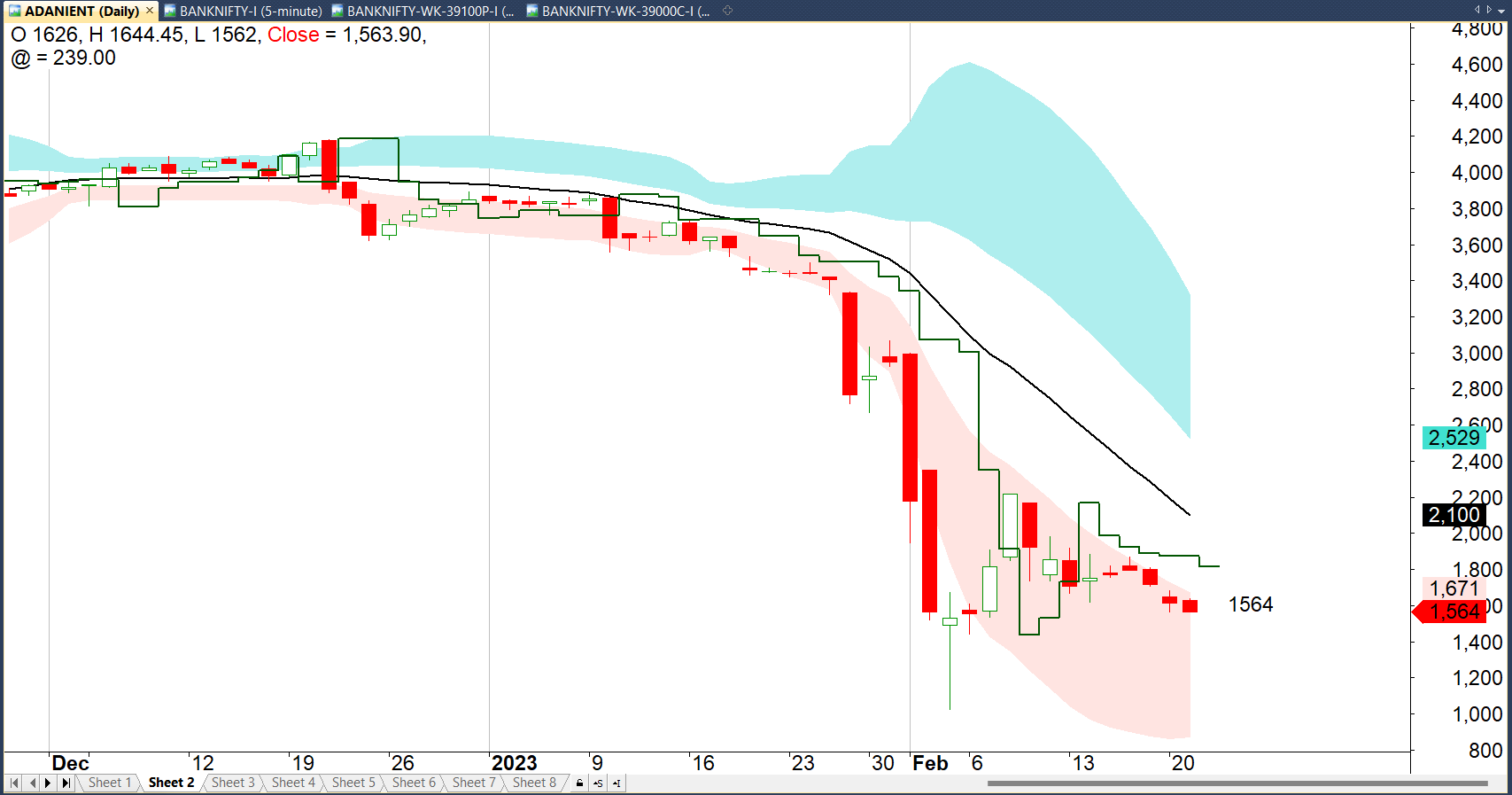 8
Infosys – 21 Feb 2023
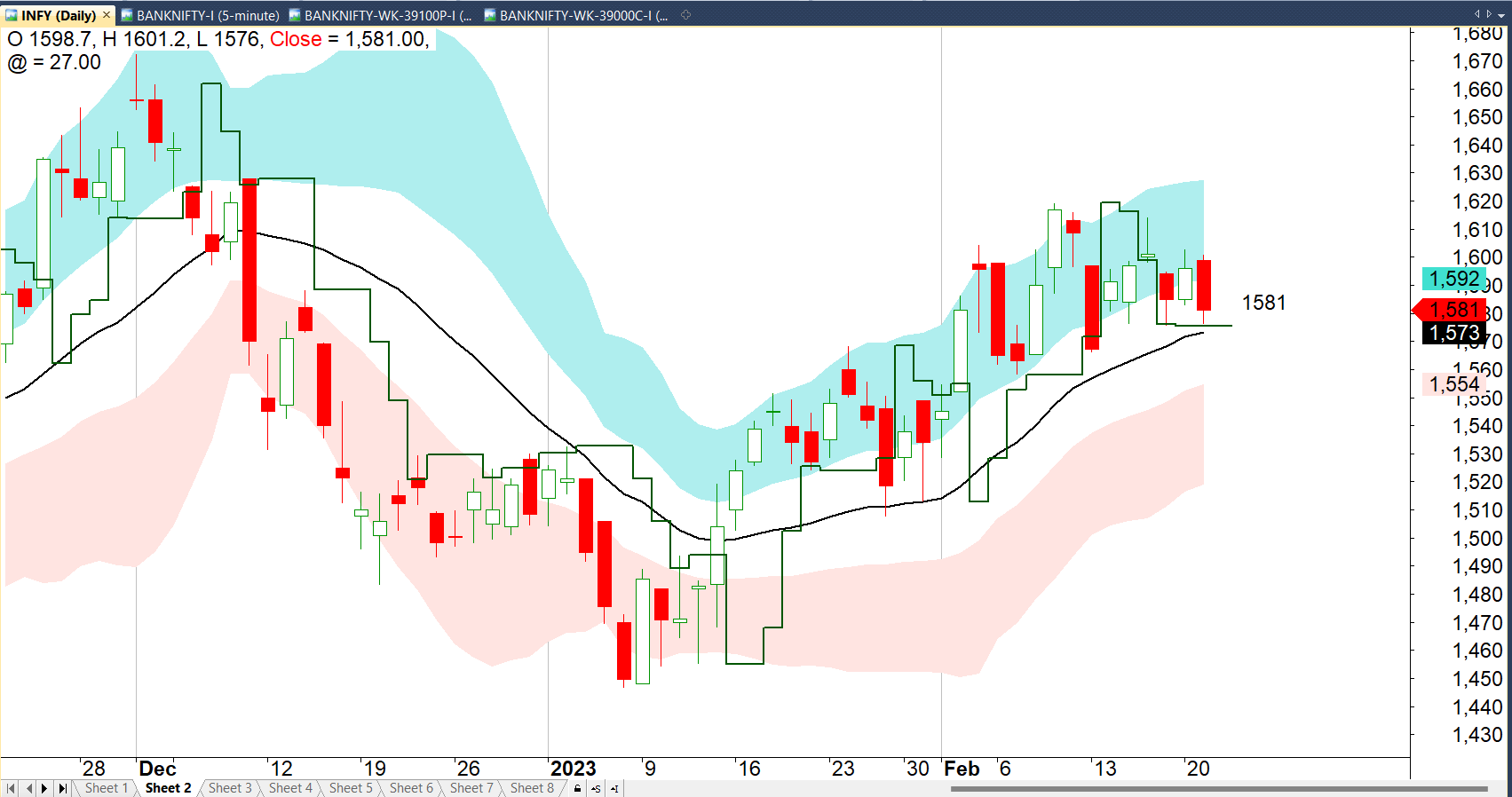 9
ATR & Super Trend
10
The average true range (ATR) is a market volatility indicator used in technical analysis.
11
1. TR = H − L
2. TR = H − C.1
3. TR = C.1 − L
largest value of the 3
12
ATR is -- period Moving Average of the True Range
13
Volatility
Entry 
Exit 
Trend 
Stop Loss
14
Adani Ent
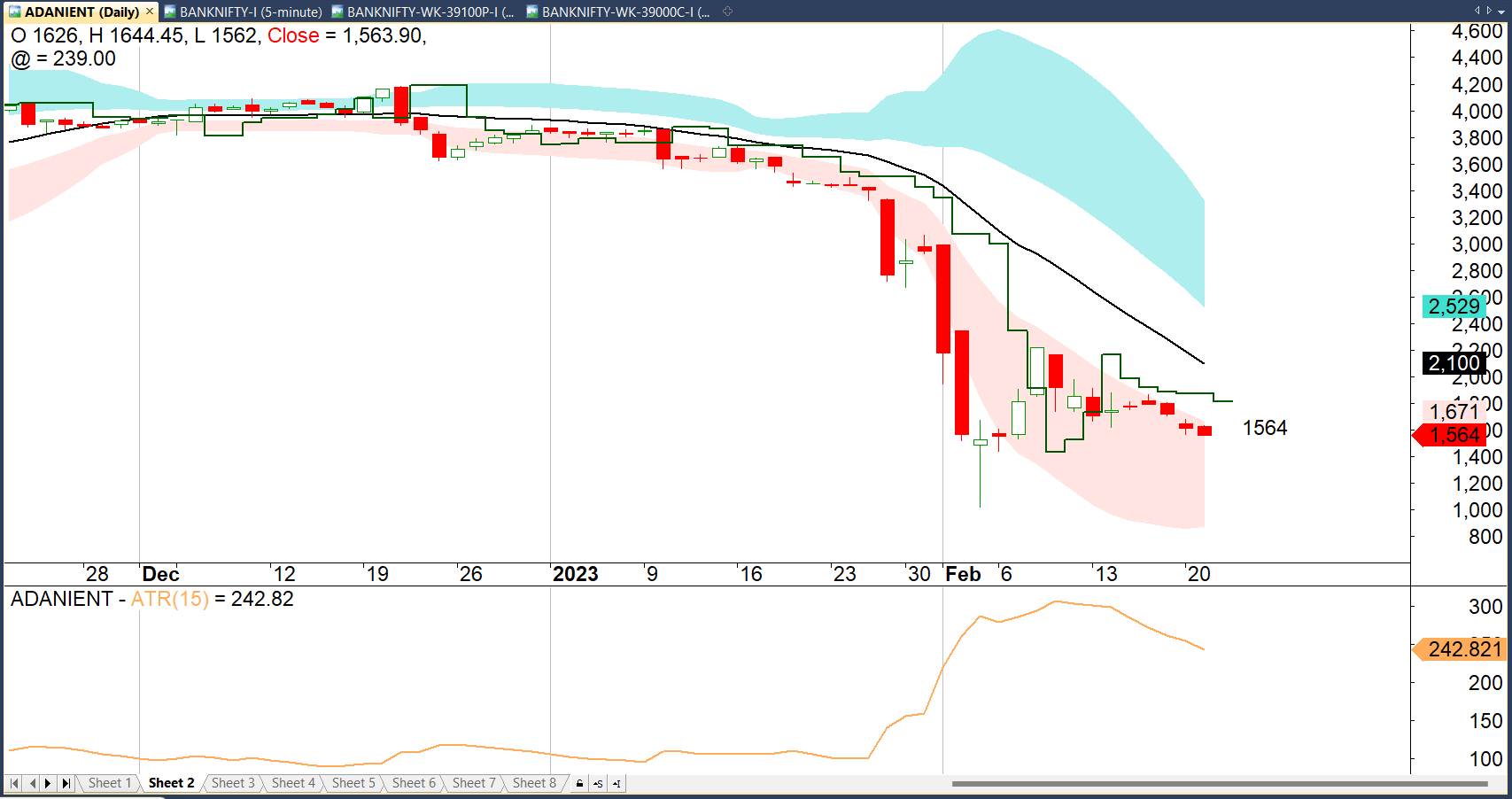 15
Infy
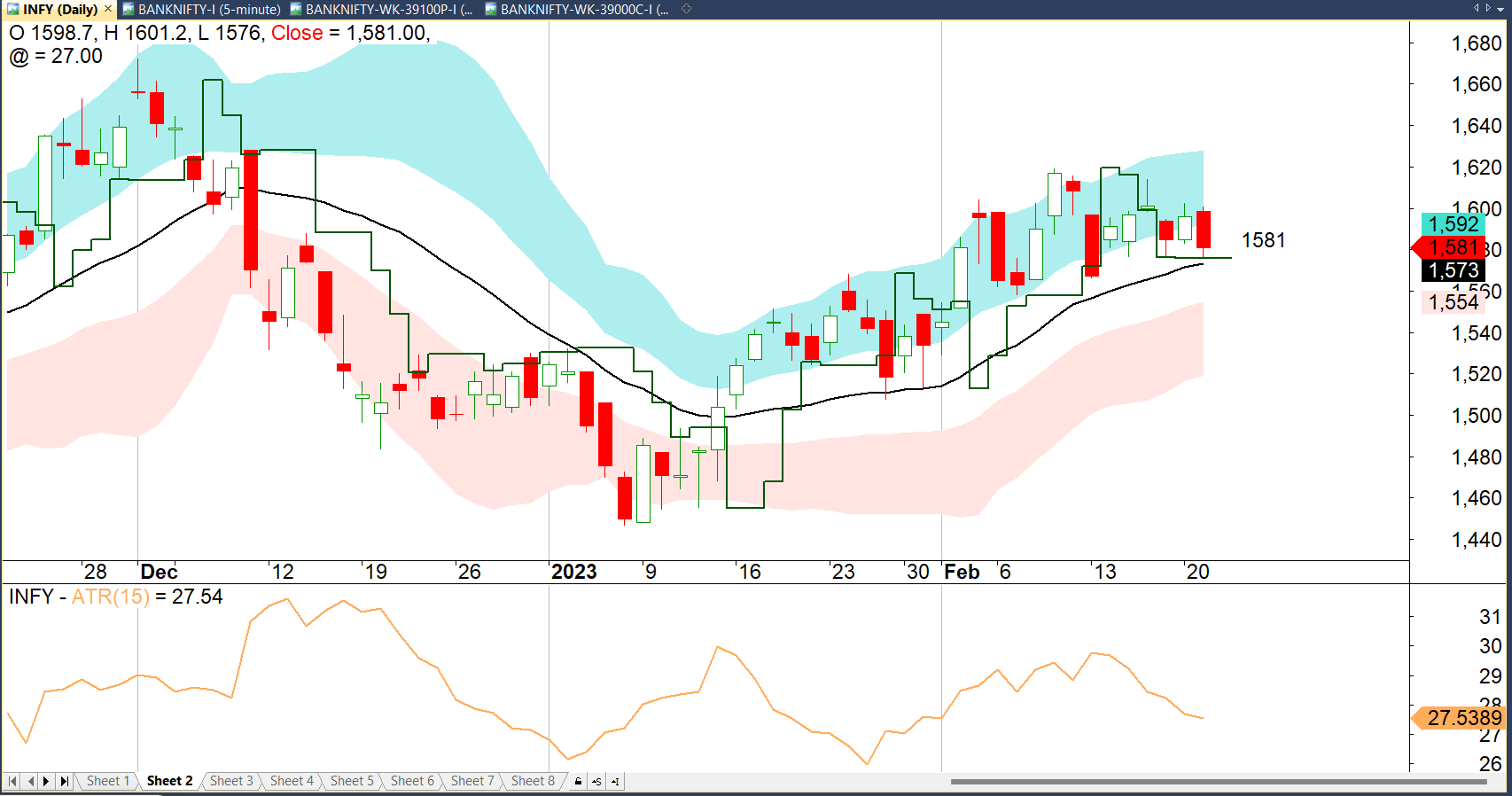 16
Parabolic SAR
17
Uses a trailing stop and reverse method called "SAR," or stop and reverse
18
Dots are below the candles during the uptrend &
19
Dots are above the candles during the down trend
20
PSAR performs best in markets with a steady trend.
21
In ranging markets, the PSAR tends to whipsaw back and forth, generating false trading signals.
22
It acts as a trailing stop & Time Stop
23
It acts as a trailing stop & Time Stop
24
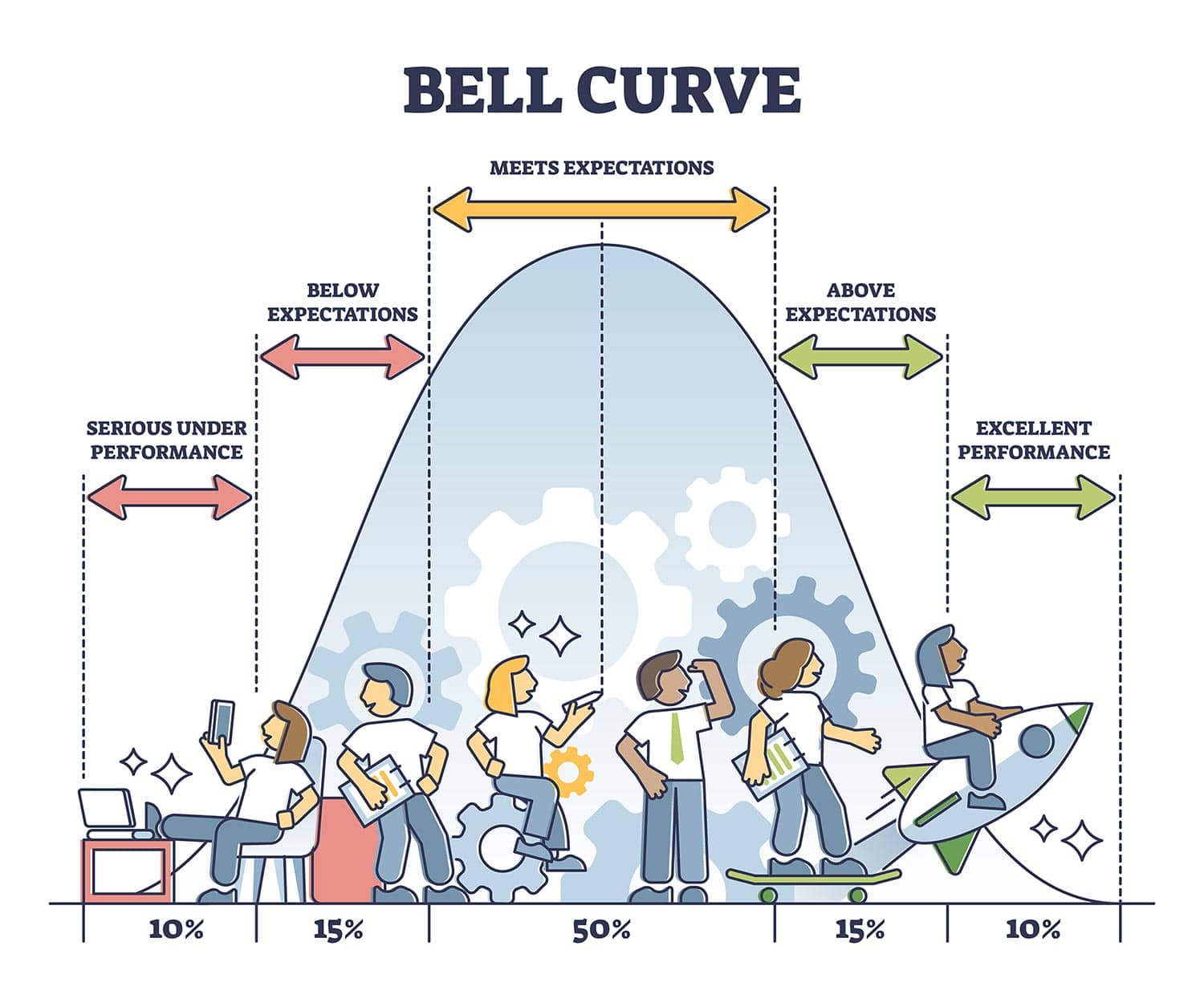 25